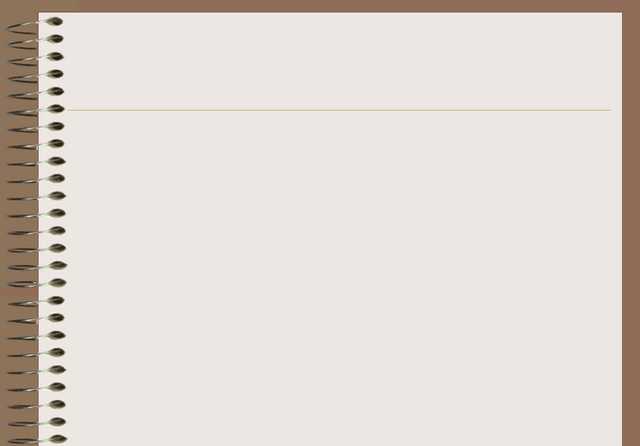 Устный счёт
Сколько квадратов вы видите на чертеже?
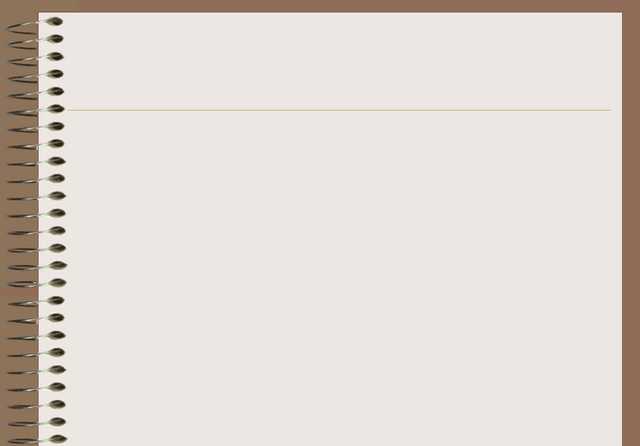 Задачи
В наборе 40 листов цветной бумаги. Среди них 7 листов черного цвета. Какую часть пачки составляют листы чёрного цвета?
В зрительном зале 500 мест. Зрителями занято            
       всего количества. Сколько было свободных мест?
Электричка прошла 160 км, это      всего пути.
        Найдите  весь путь.
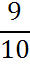 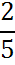 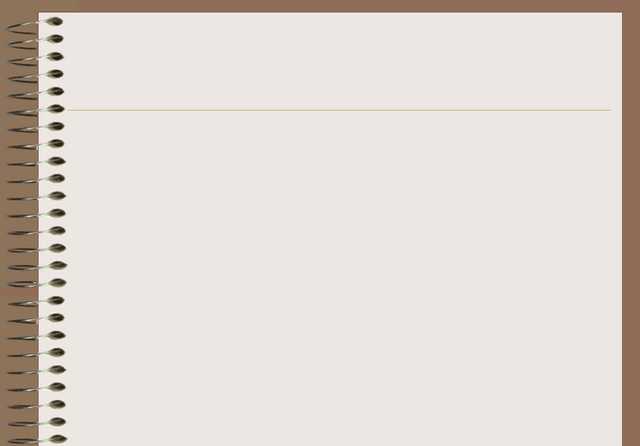 Вычислите цепочку
53 – 46                63 – 57                  81 -73
        *7                       *6                           *8
       +31                     +34                         +26
       -45                      -30                          -58
        :7                        :8                             :8
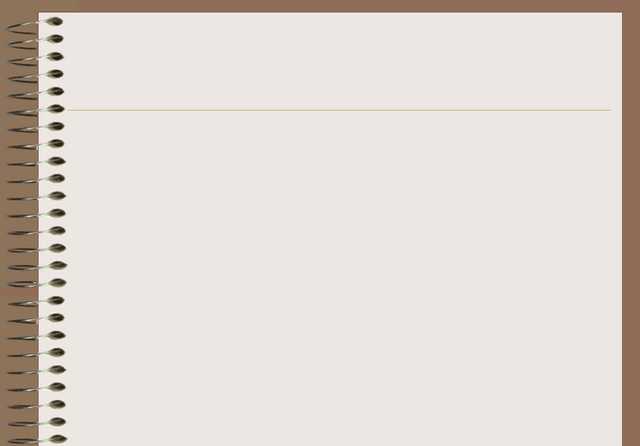 Посмотрите, что лежит на тарелке?
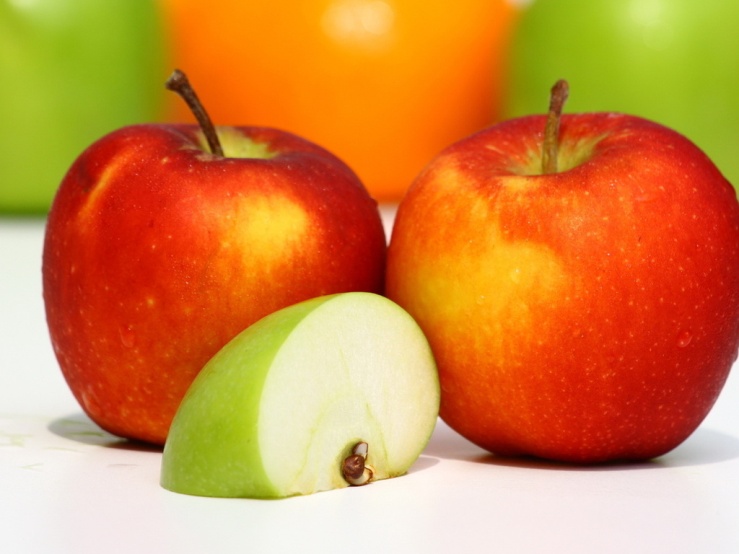 Запишите с данными числами пример на сложение.
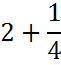 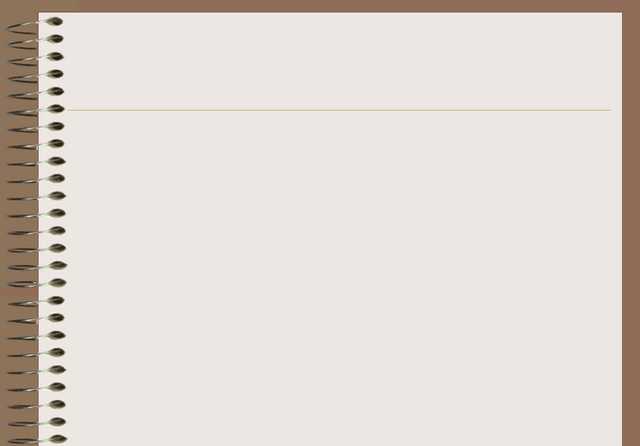 Кто догадался, как записать ответ?
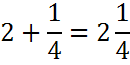 Объясните, что входит в состав числа?




Натуральное число              обыкновенная дробь
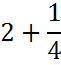 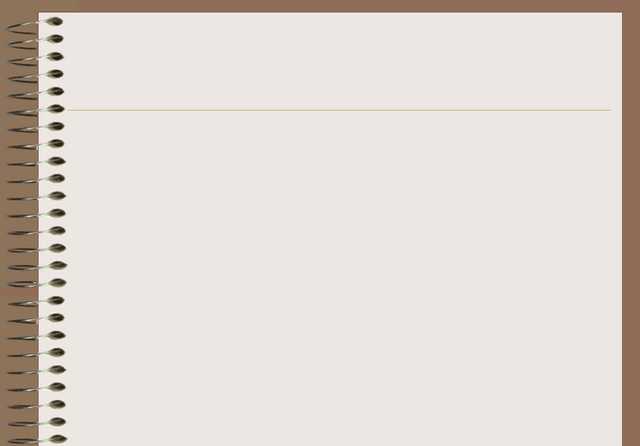 Прочитайте числа
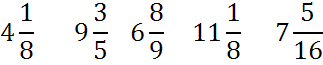 Эти числа имеют своё название
Тема урока
Смешанные числа
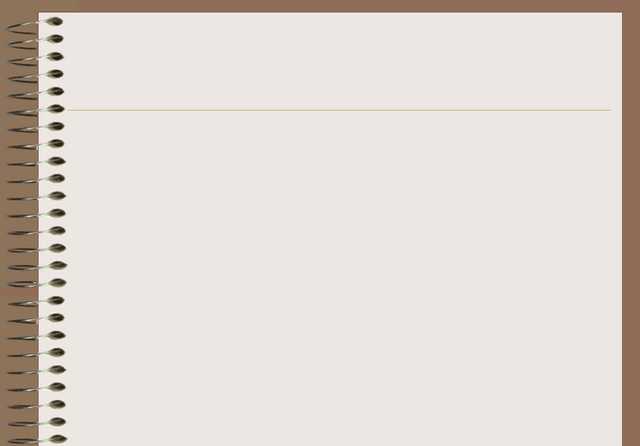 Работа по учебнику(стр. 167-168)
Прочитайте и приготовьтесь ответить на вопросы
Как называется натуральное число в записи новых чисел?
Как называется обыкновенная дробь?
Как называется всё число?
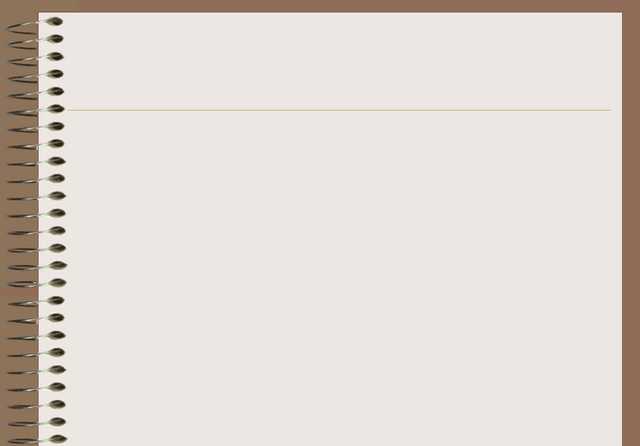 Закрепление изученного
№ 1084
№1085
№1086
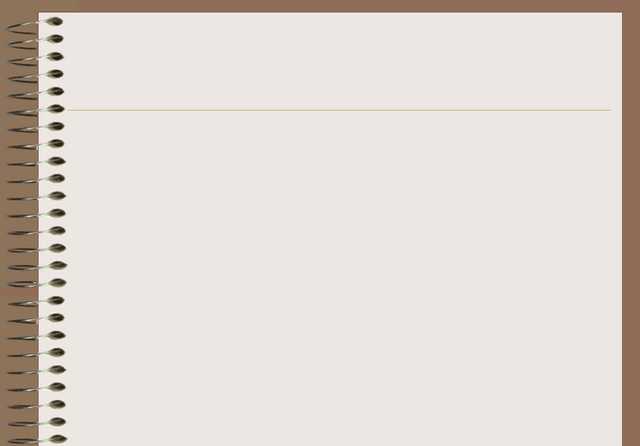 1.О каких числах вы сегодня узнали?2. Придумайте свои примеры.Закончите предложения
сегодня я узнал…
было интересно…
было трудно…
я понял, что…
теперь я могу…
я приобрел…
я научился…
у меня получилось …
я смог…
меня удивило…
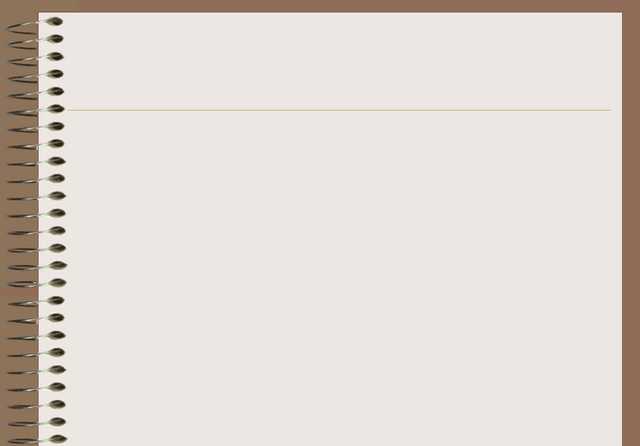 Домашнее задание
П. 28 выучить правила
№1109
№ 1108 (а)
№1103